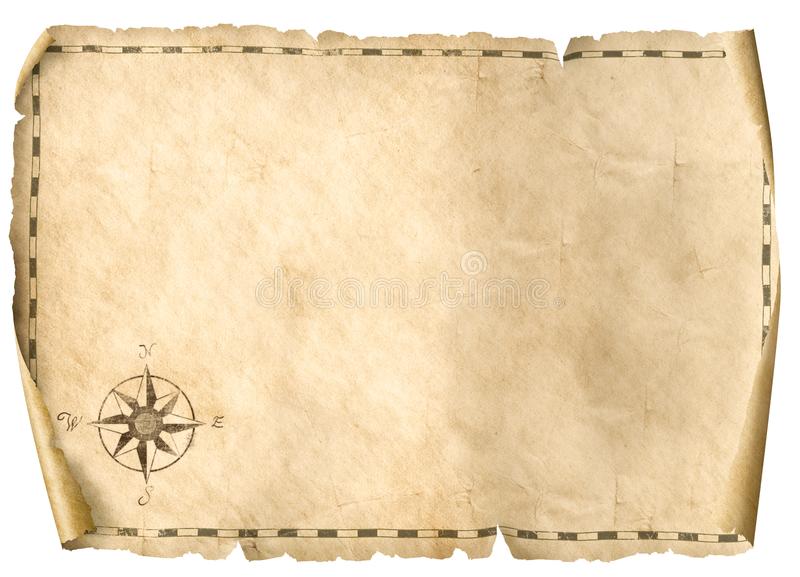 HO
Exploring the Old Testament: 
A Biblical Survey

First Presbyterian Church of Tallahassee
Wednesdays 5:45-6:45 p.m.
Rev. Margaret Fox
[Speaker Notes: Pause screen share, welcome class, pray]
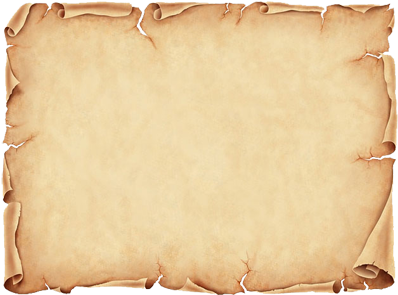 Prayer for illumination
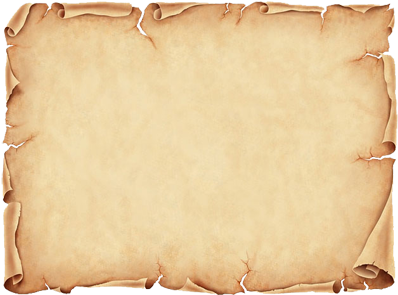 Today’s Class

Isaiah
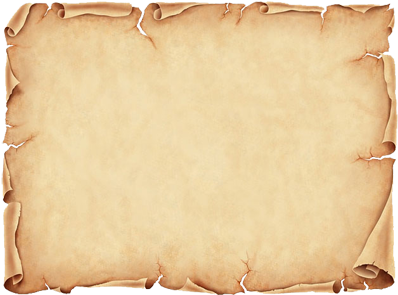 What’s new?
Who is God?
Creator, covenant maker, warrior… lawgiver, commander, enforcer, tactician & general, rescuer/punisher, fertility specialist, ark-dweller, kingmaker & king un-maker, dynasty founder, resident of Jerusalem, forgiver & enforcer, restorer of fortunes, divine speaker
Who is Israel?
Family lineage, slaves, fugitives, covenant people, soldiers & settlers, apostates and tribal lords, open and accepting people, proto-monarchy, monarchy, divided monarchy, people in exile, people returning and rebuilding, people accused & consoled
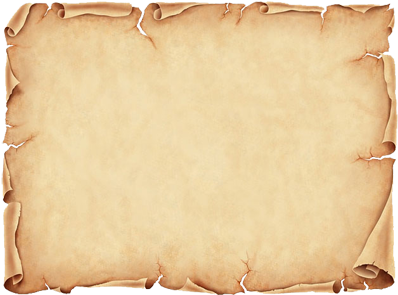 Outline

1-39: First Isaiah
40-55: Second Isaiah
 56-66: Third Isaiah
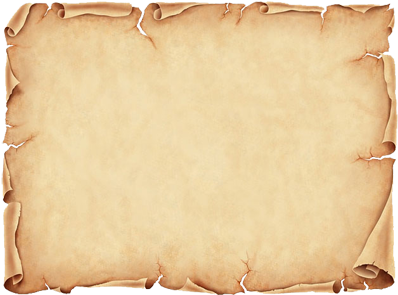 Isaiah 1-39

8th century BCE
Prophet Isaiah, son of Amoz – Judah
Kings: Uzziah, Jotham, Ahaz, Hezekiah
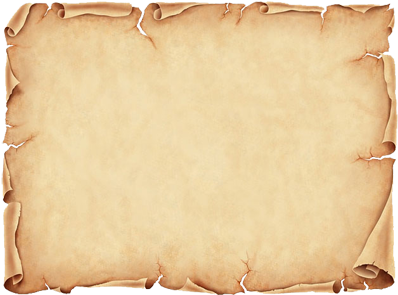 Historical context

745 Tiglath-pileser III of Assyria begins conquest
735 Syro-Ephraimite War. Judah refuses to ally w/Israel & Syria; asks for Assyrian help. Wins, but becomes Assyrian vassal.
722 Israel falls to Assyria
705 Hezekiah, counting on Egypt, rebels against Assyria
701 Assyria retaliates, Jerusalem must pay tribute
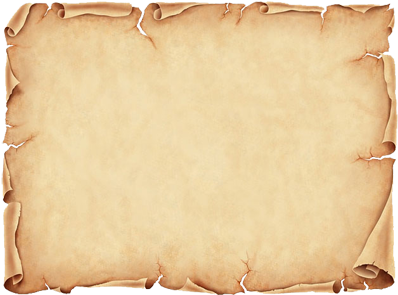 Isaiah’s message

Don’t rely on foreign powers (Assyria, Egypt) but on God
God controls history—invasion is punishment
Jerusalem central to kingship & worship
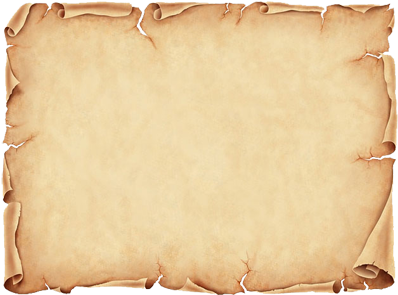 Isaiah 40-55 context

6th century BCE
Fall of Jerusalem, deportation to Babylon
612 Babylon conquers Assyria
605 Babylon defeats Egypt
586 Babylon destroys Jerusalem; exile begins
Likely written late in exile, anticipating return
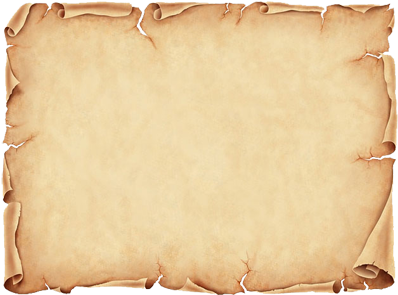 Isaiah 40-55 message

Oracle that Cyrus will provide for return
Consolation and hope
Suffering servant
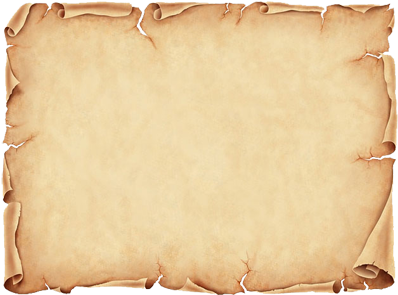 Isaiah 56-66

May date later, after return of some from exile
Context: 
539 Persia defeats Babylonians
Message:
Disillusionment with some failures of return
Religious, social, economic divisions
Predicts future apocalyptic intervention by God
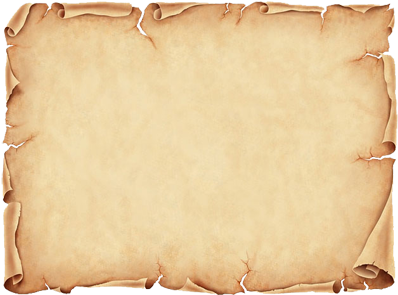 Genre

Prose and poetry in prophecy

Question: what are the functions/effects of each?
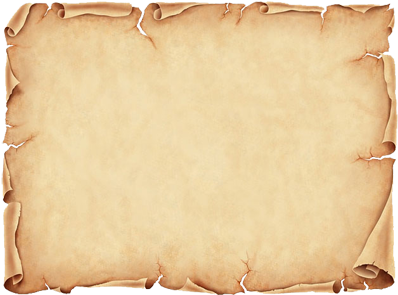 Genre

Prose: 
Historical narrative
Prophetic visions

Poetry:
Divine speech
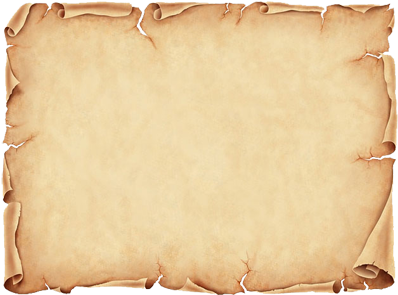 “If we could actually hear God talking, making His will manifest in words of the Hebrew language, what would He sound like? Since poetry is our best human model of intricately rich communication, not only solemn, weighty, and forceful, but also densely woven with complex internal connections, meanings, and implications, it makes sense that divine speech should be represented as poetry.
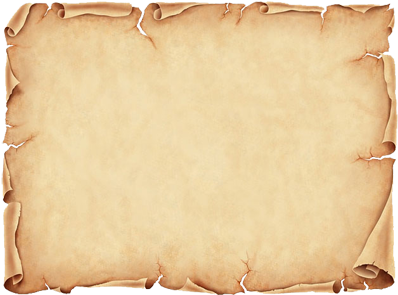 … Such speech is directed to the concrete situation of a historical audience, but the form of the speech exhibits the historical indeterminacy of the language of poetry, which helps explain why these discourses have touched the lives of millions of readers so far removed in time, space, and political predicament from the small group of ancient Hebrews against whom Hosea, Isaiah, Jeremiah and their confreres originally inveighed…”  --Robert Alter, The Art of Biblical Poetry
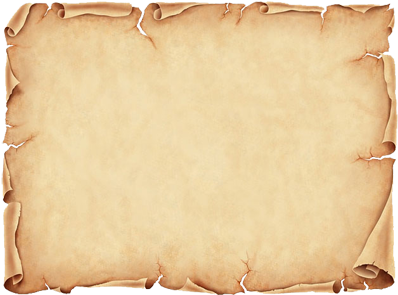 Homework

What passages did you select?

Afflict the comfortable
Comfort the afflicted
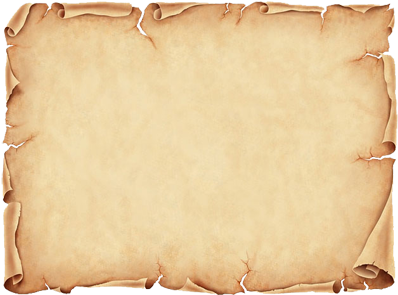 Characteristics of poetry

Parallelism 
Feels repetitious
But often the second line intensifies the first
Focus
Heighten
Render abstract/universal
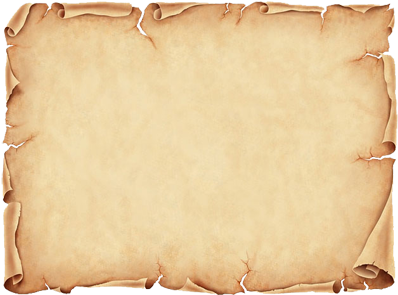 Question

Isaiah 1: what images does the prophet use?
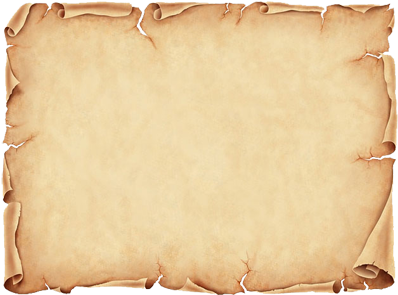 Moving Forward

Assignment for next time: draw the chariot vision

Opening prayer for next time: _______